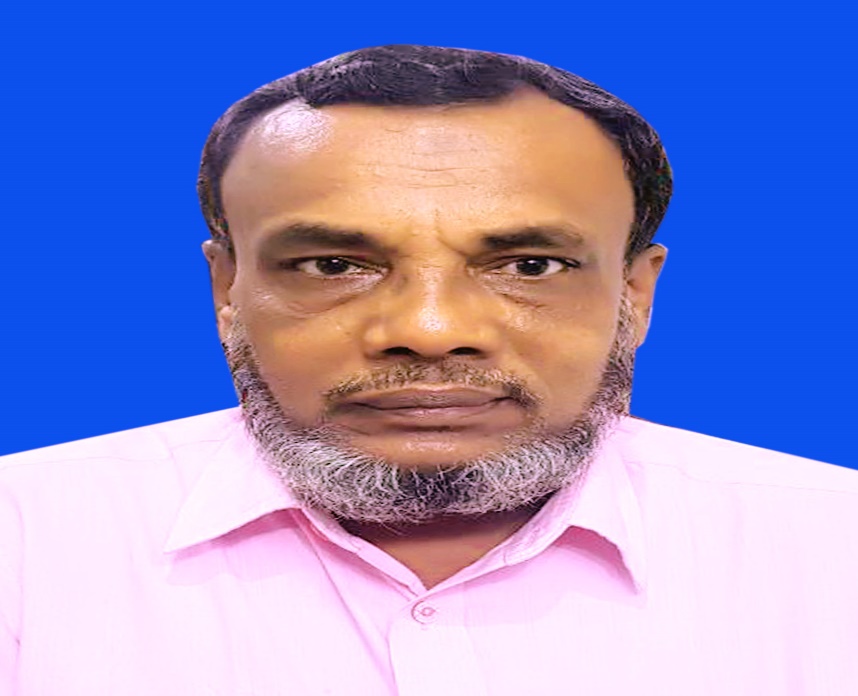 স্বাগতম
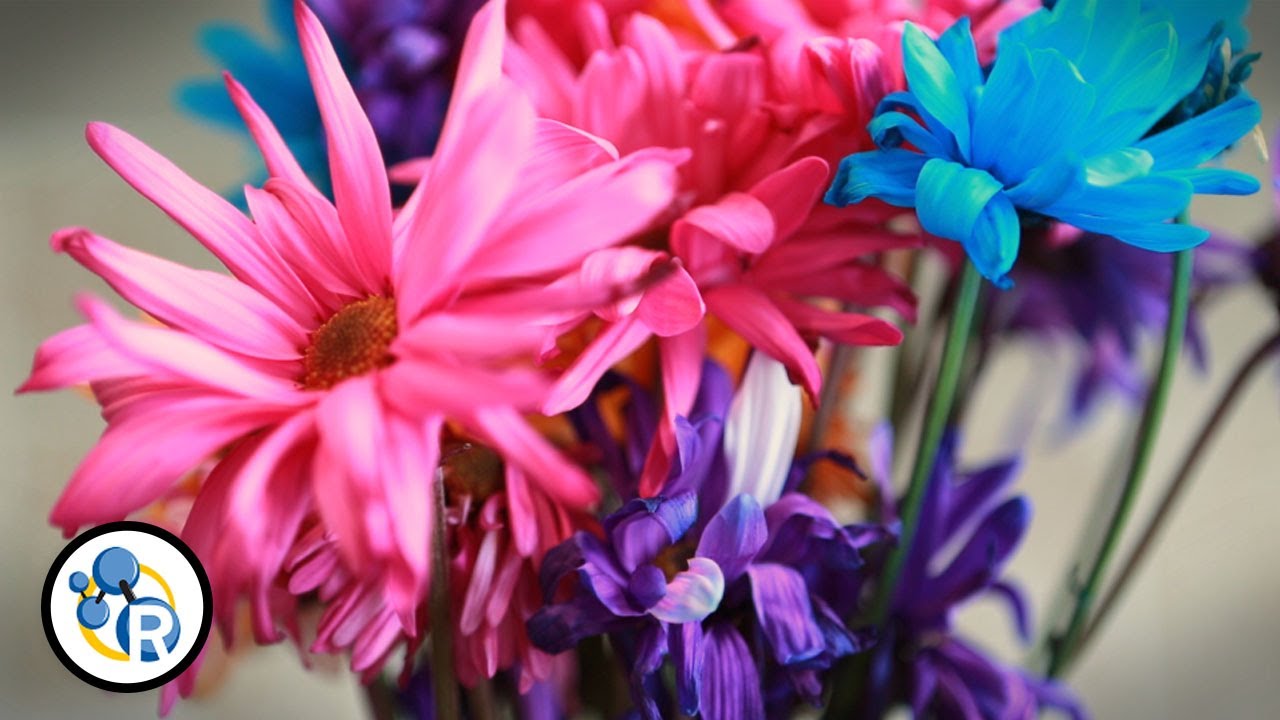 উপস্থাপনায়
মোঃ আমীর হোসেন
   প্রধান শিক্ষক    পাল্লা মাহবুব আদর্শ উচ্চ বিদ্যালয়   চাটখিল- নোয়াখালী
মোবাইল-০১৭১২৯০৬৯৬৫
ইমেইল-melon01121966@gmail.com
বিষয় পরিচিতি
নবম ও দশম  
সাধারণ গণিত
একাদশ অধ্যায়
অনুপাত ও সমানুপাত
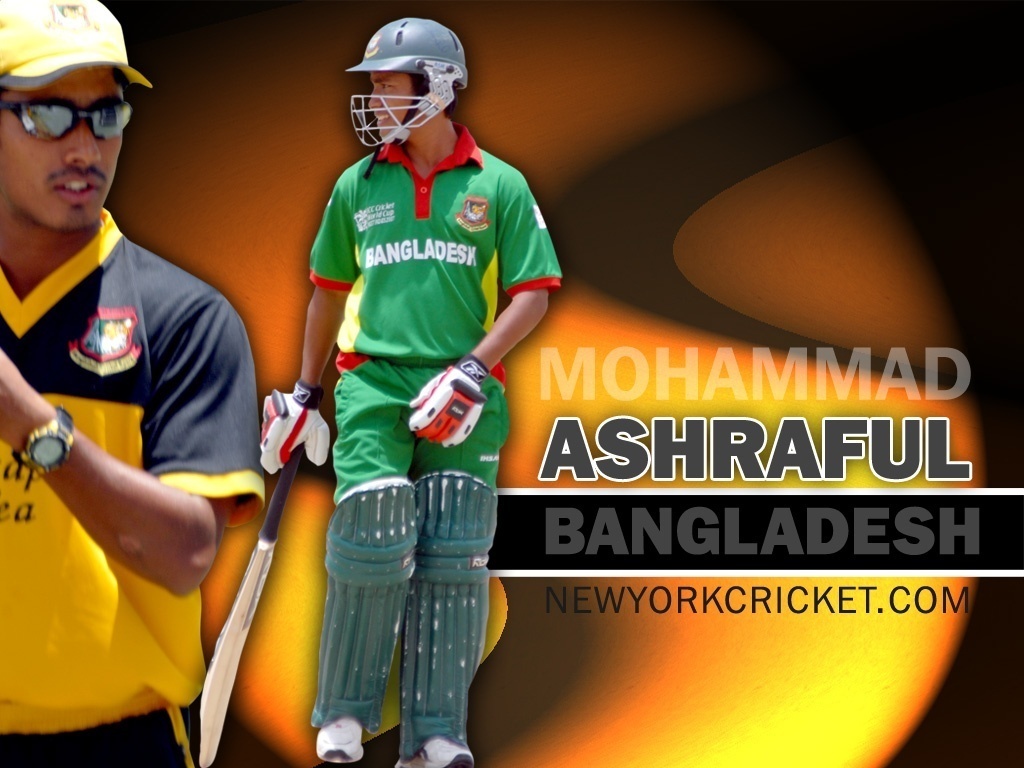 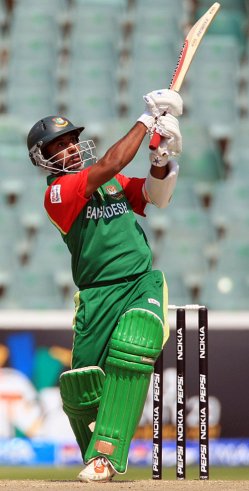 Aftab
মোট রান ৪০
মোট রান ৮০
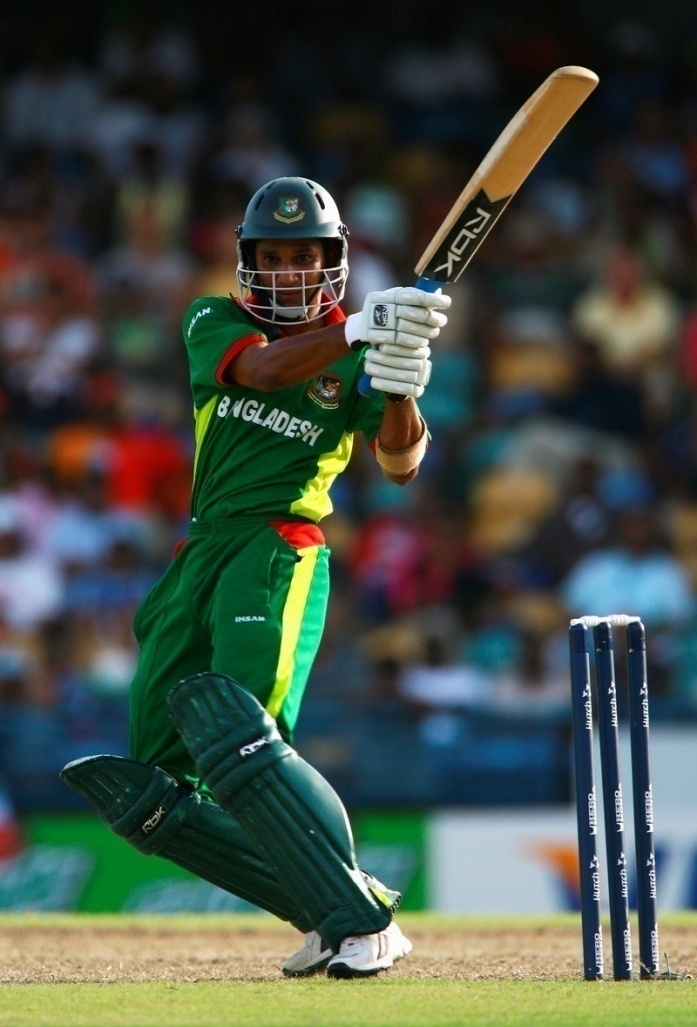 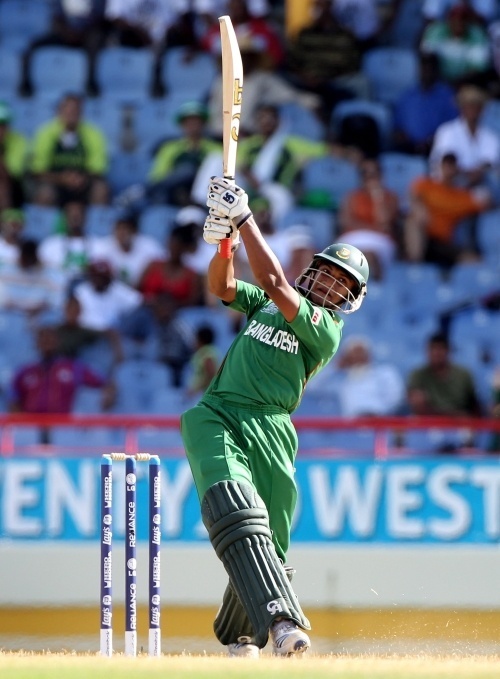 মোট রান 60
মোট রান 30
অনুপাত ও সমানুপাত
আচরণিক উদ্দেশ্য
বীজগণিতীয় অনুপাত ও সমানুপাত ব্যাখ্যা করতে পারবে।
অনুপাতের  রূপান্তর করতে পারবে।
অনুপাতের  গাণিতিক সমস্যা সমাধান করতে পারবে।
অনুপাত
একই এককে সমজাতীয় দুইটি রাশির পরিমানের তুলনাকে অনুপাত বলে।
সমানুপাত
যদি চারটি রাশি এরুপ হয় যে, প্রথম ও দ্বিতীয় রাশির অনুপাত তৃতীয় ও চতুর্থ রাশির অনুপাতের সমান হয়,তবে ঐ চারটি রাশি নিয়ে সমানুপাত উৎপন্ন হয়।
প্রতীক
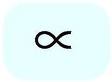 নিচের চিত্রটি দেখঃ
C  সম্পূর্ণ বৃত্তের  কত অংশ?
C
A
A
C
1/4
A
B
A
(B+C)  সম্পূর্ণ বৃত্তের  কত অংশ?
1/2
অনুপাতের রুপান্তর
দলগত কাজ (সময়-১০ মিনিট)
যদি  a : b =  b: c  হয় তবে প্রমাণ কর যে,
2
মূল্যায়ন
1.  A:B অনুপাতে A ও B কে কি রাশি বলা হয়?
A কে পূর্ব রাশি ও B কে উত্তর রাশি বলে।
2.   এই প্রতীকটির নাম কি?
সমানুপাত
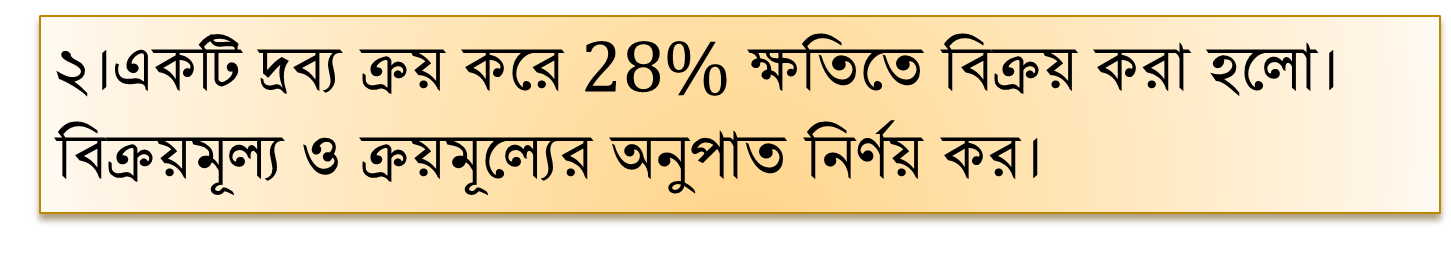 বাড়ির কাজ
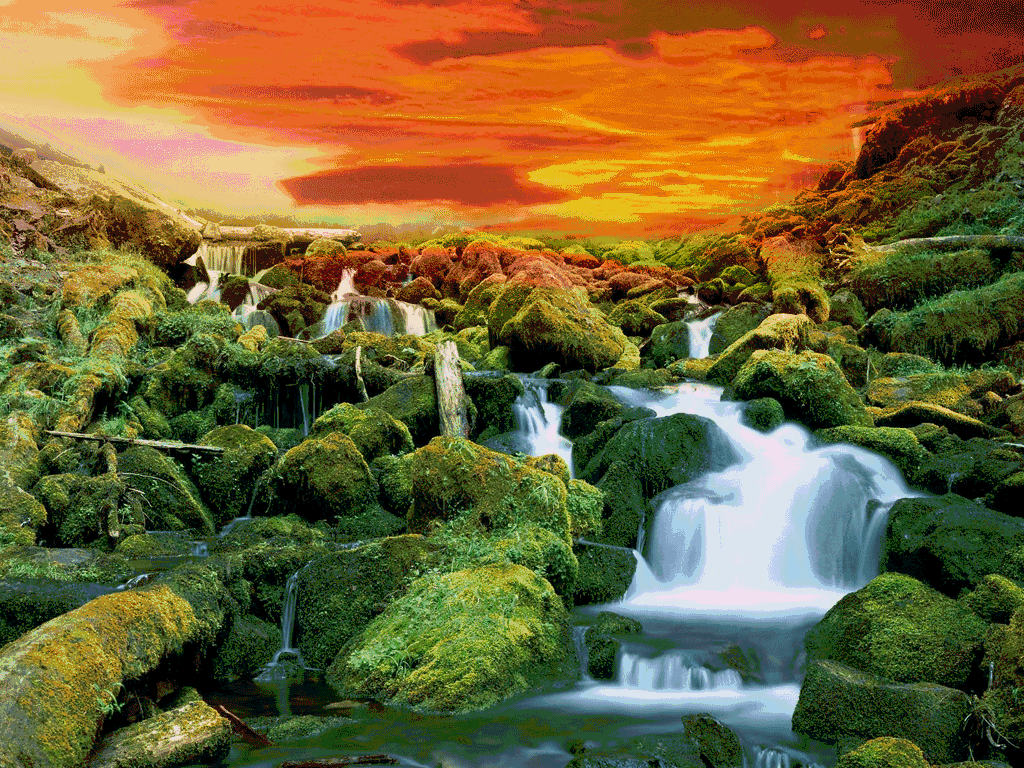 ধন্যবাদ